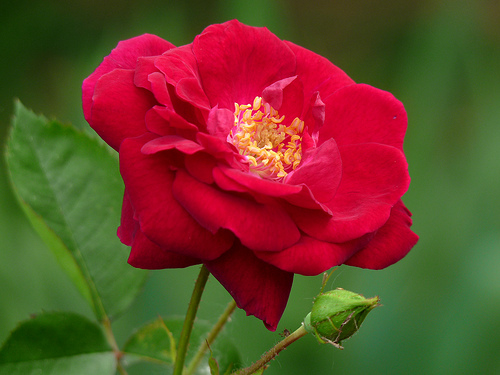 সবাইকে স্বাগতম
শিক্ষক পরিচিতি
নামঃ নাসরিন জাহান
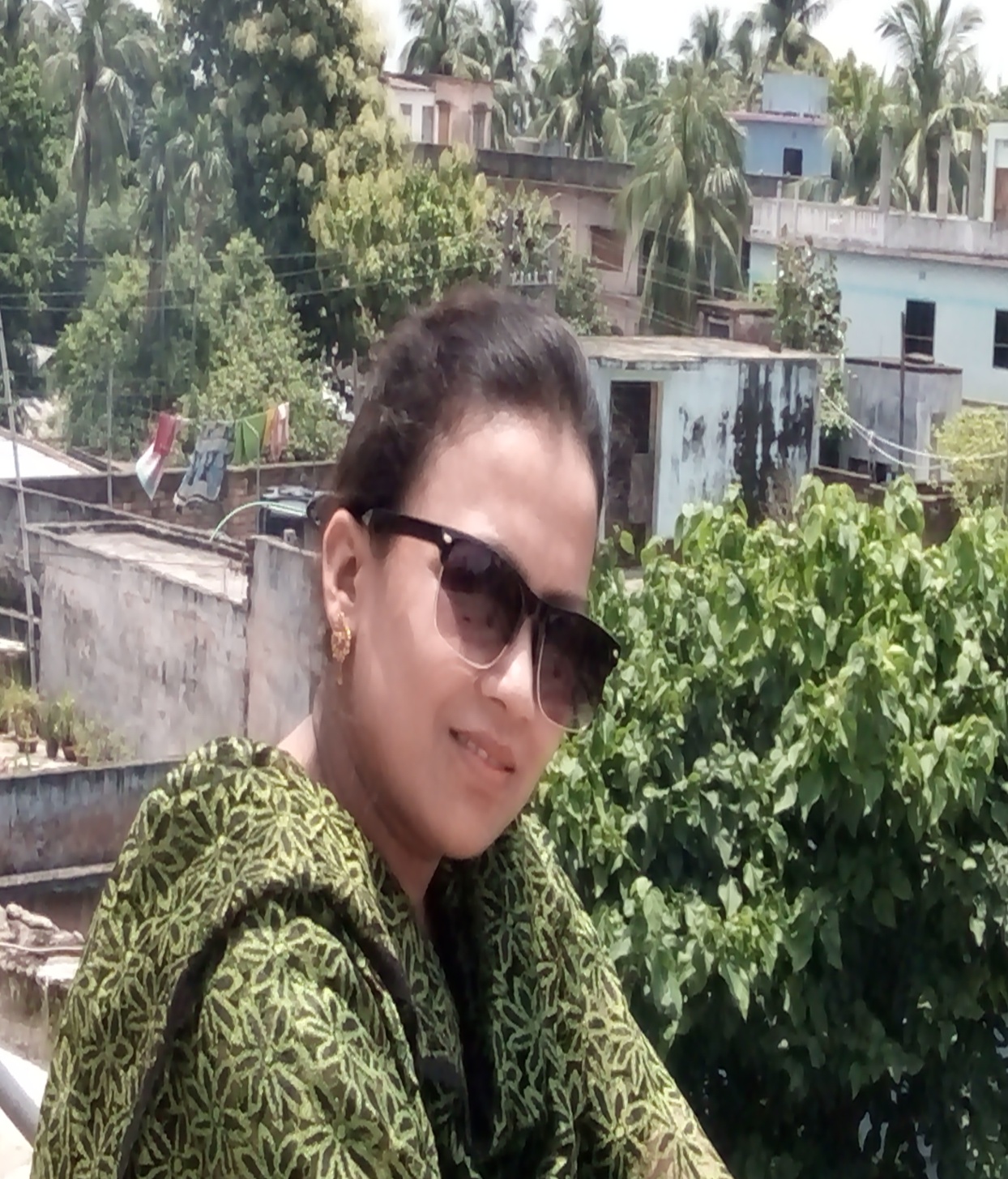 সহকারি শিক্ষক
৫৩ নং বাটিকামারি সঃ প্রাঃ বিদ্যালয়
মুকসুদপুর গোপালগঞ্জ।
পাঠ পরিচিতি
শ্রেনিঃ ২য়
বিষয়ঃগনিত
পাঠের শিরোনামঃ যোগ
শিখনফল
৯ . ১      উপকরণ ব্যবহার করে যোগ করতে পারবে।
৯. ২. ১       হাতে না রেখে দুই অংক বিশিষ্ট সংখ্যা উপরে নিচে ও পাশাপাশি যোগ করতে পারবে ।
পাঠ ঘোষনা
যোগের ধারনা
উপস্থাপন
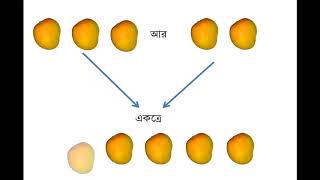 একত্রে
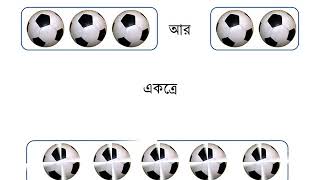 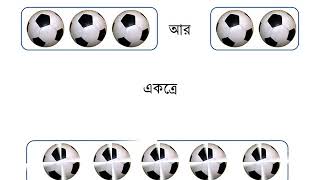 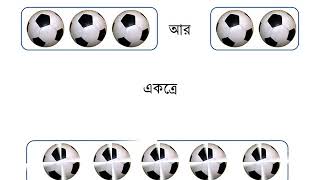 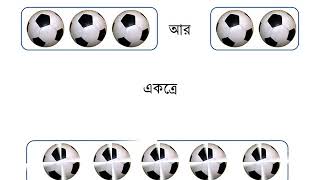 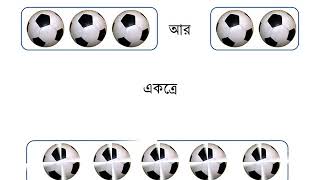 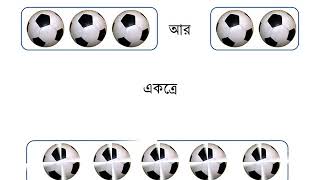 8
2
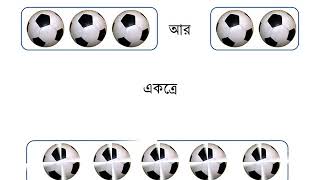 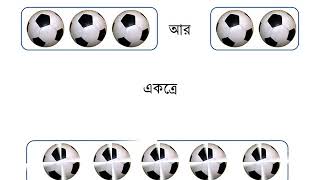 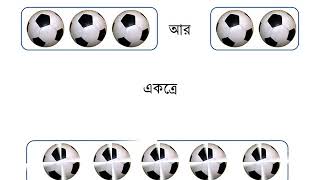 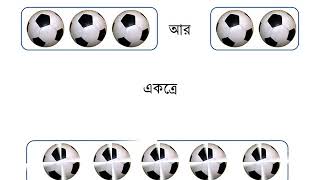 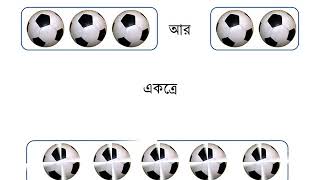 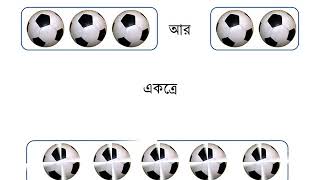 ৬
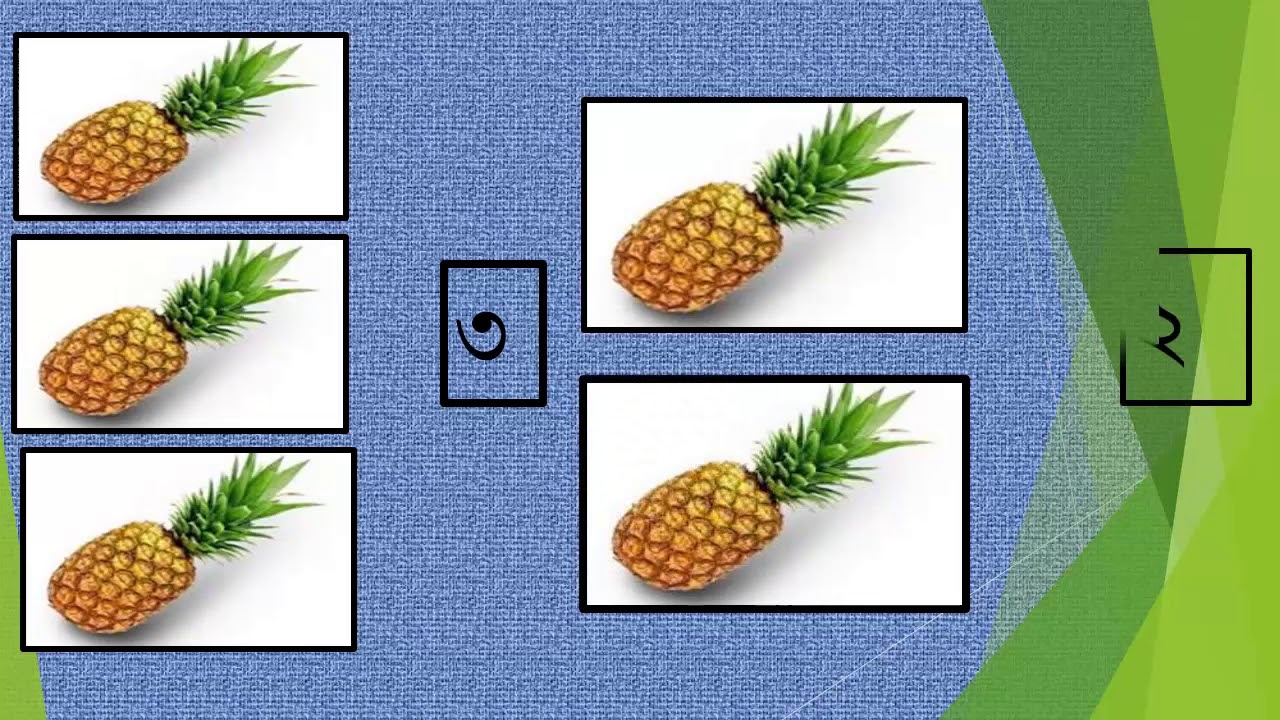 দলীয় কাজ
ক দল .  দলের ৭ জনের মধ্যে ৪ জনের হাতে ৬ টা কলম দিলে বাকি ৩ 
জনের হাতে ৫ টা কলম দিলে কয়টি কলম হবে ।
খ দল.  দলের ৭ জনের মধ্যে ৫ জনের হাতে ৮ টা কাঠি দিলে বাকি ২ জনের হাতে ৩ টা কাঠি দিলে মোট কয়টি ক
লম হবে ।
গ দল.   দলের  ৭ জনের মধ্যে  ৩ জনের মধ্যে ৫টা পাতা দিলে বাকি ৪ জনের কাছে ৯ টা পাতা দিলে মোট কয়টি পাতা
হবে ।
মূল্যায়ন
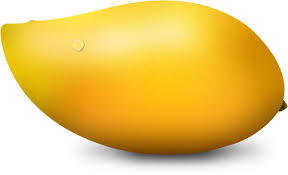 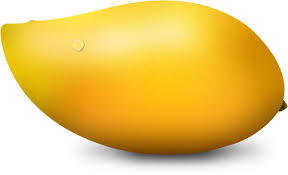 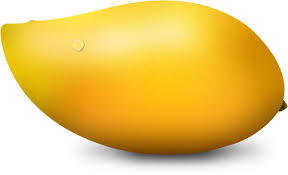 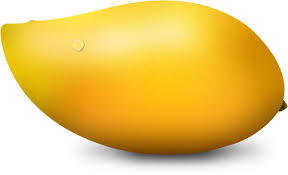 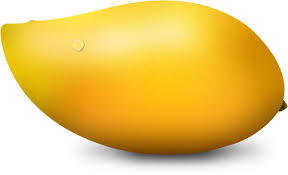 ৪৩
১১
২৩
১২
বাড়ির কাজ
৪২ পৃষ্ঠা ১ নং থেকে ১০ নং অংক গুলো করে আনবা ।
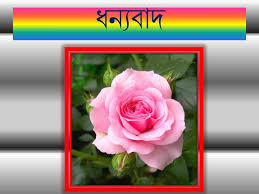